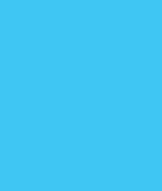 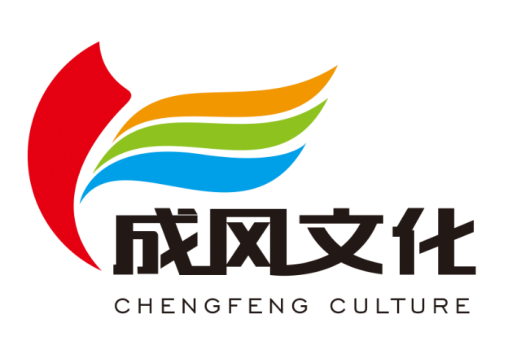 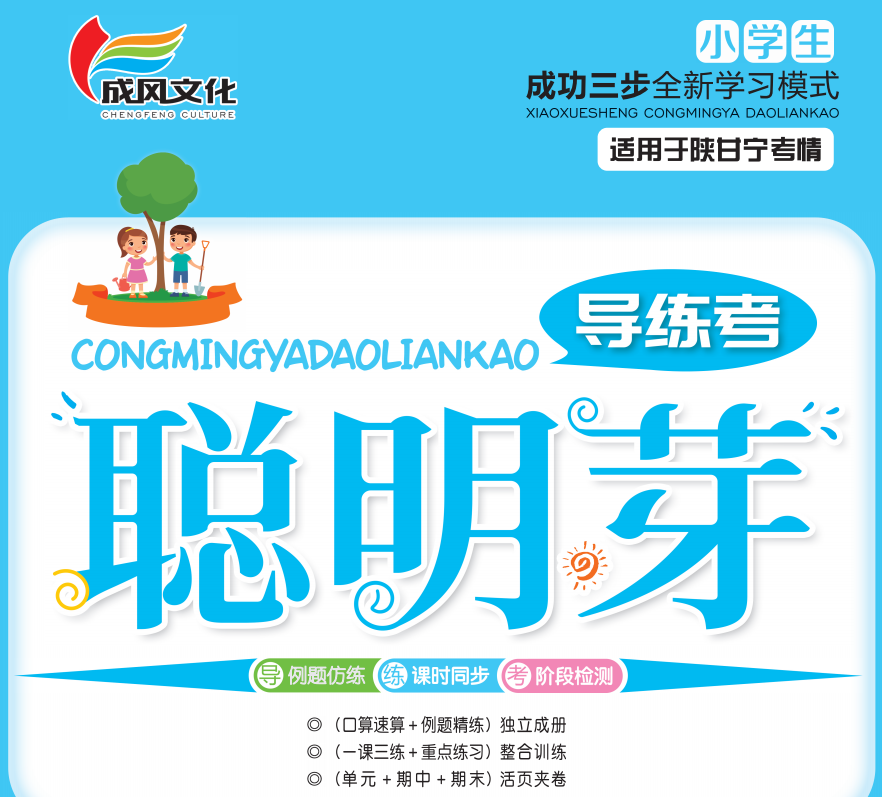 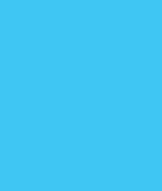 2除数是一位数的除法
第8课时用除法估算解决问题
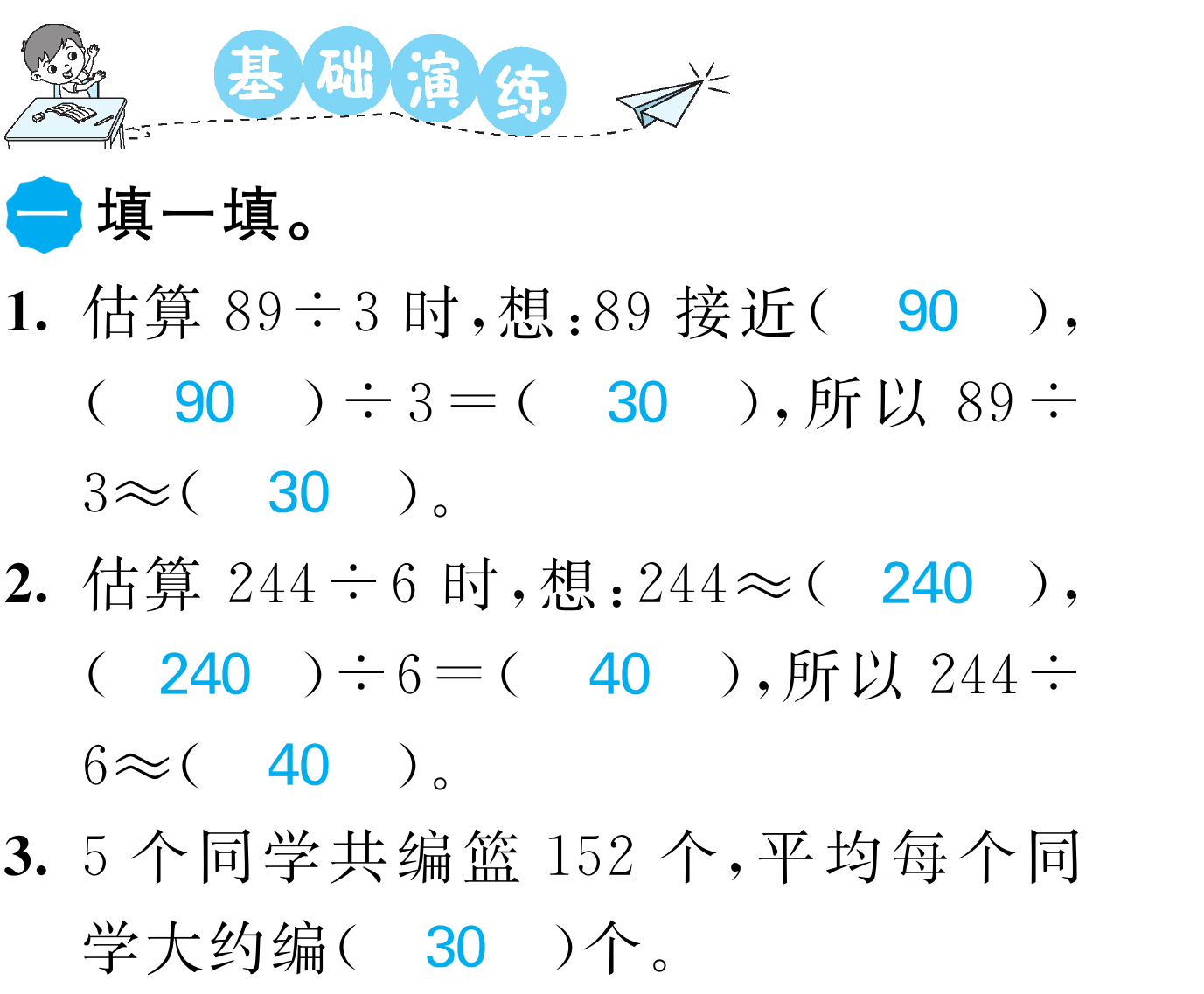 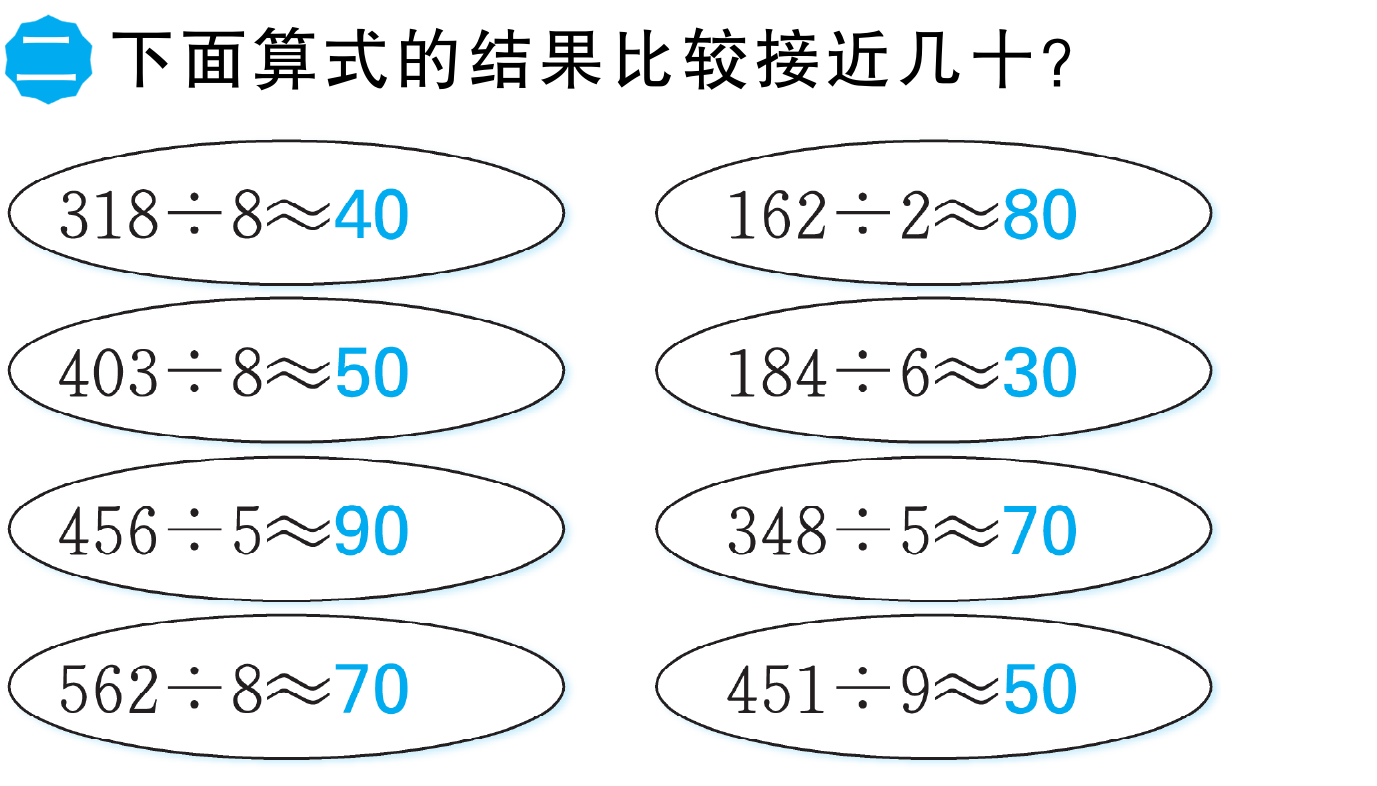 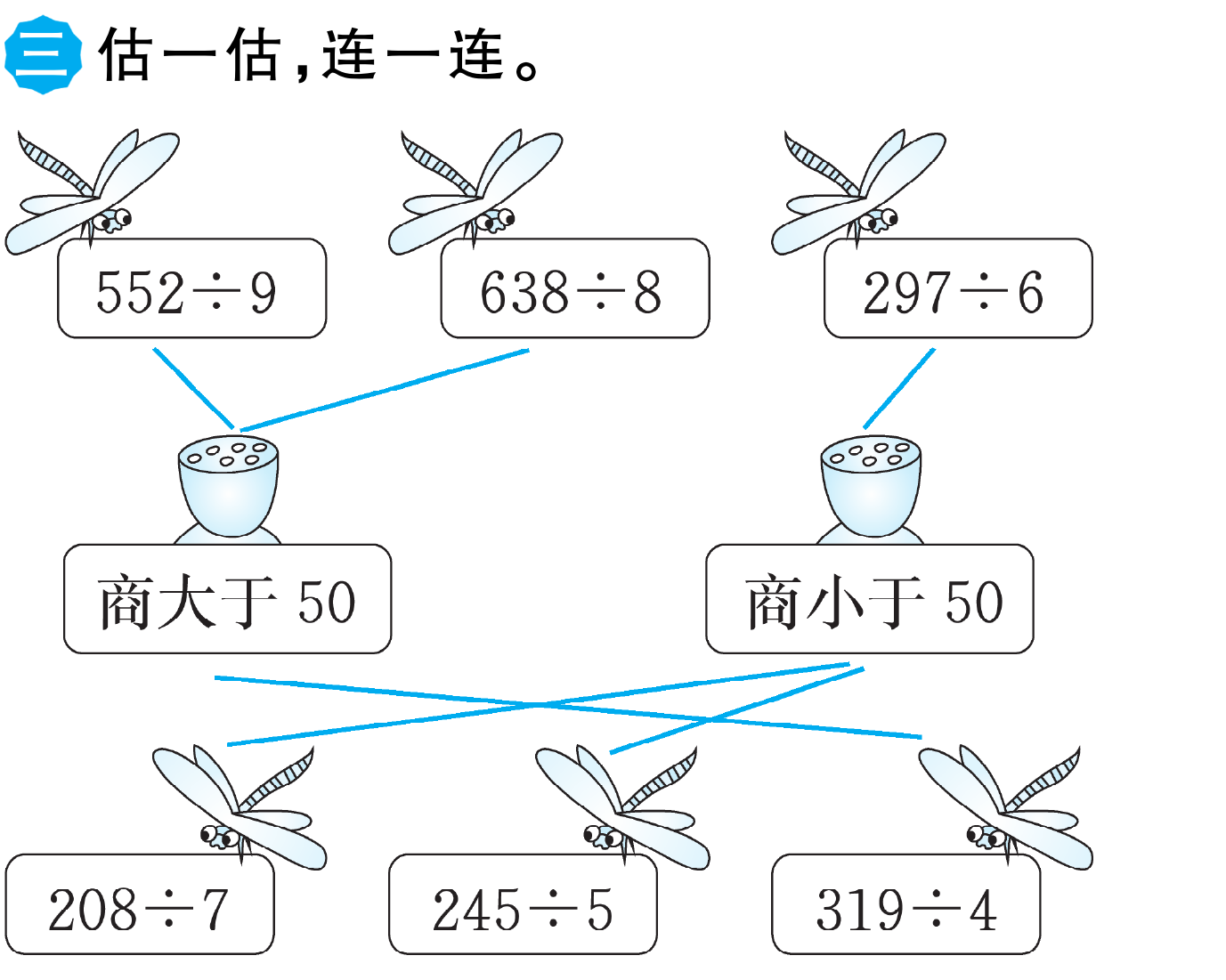 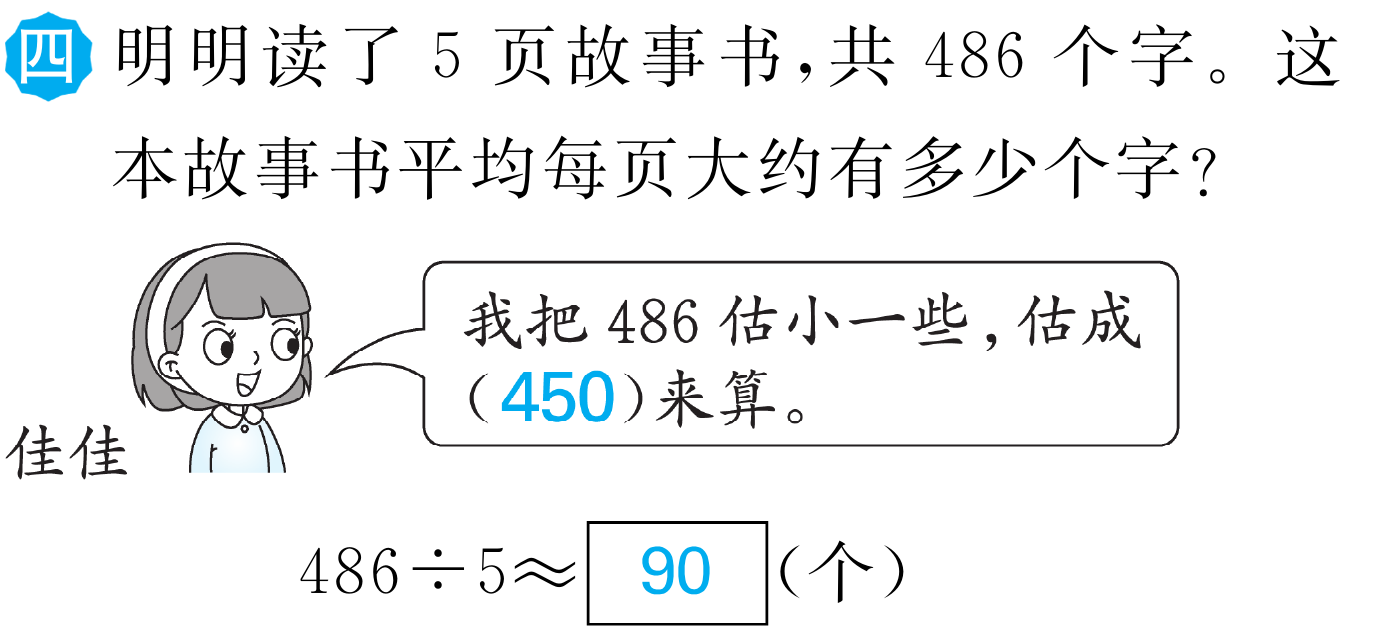 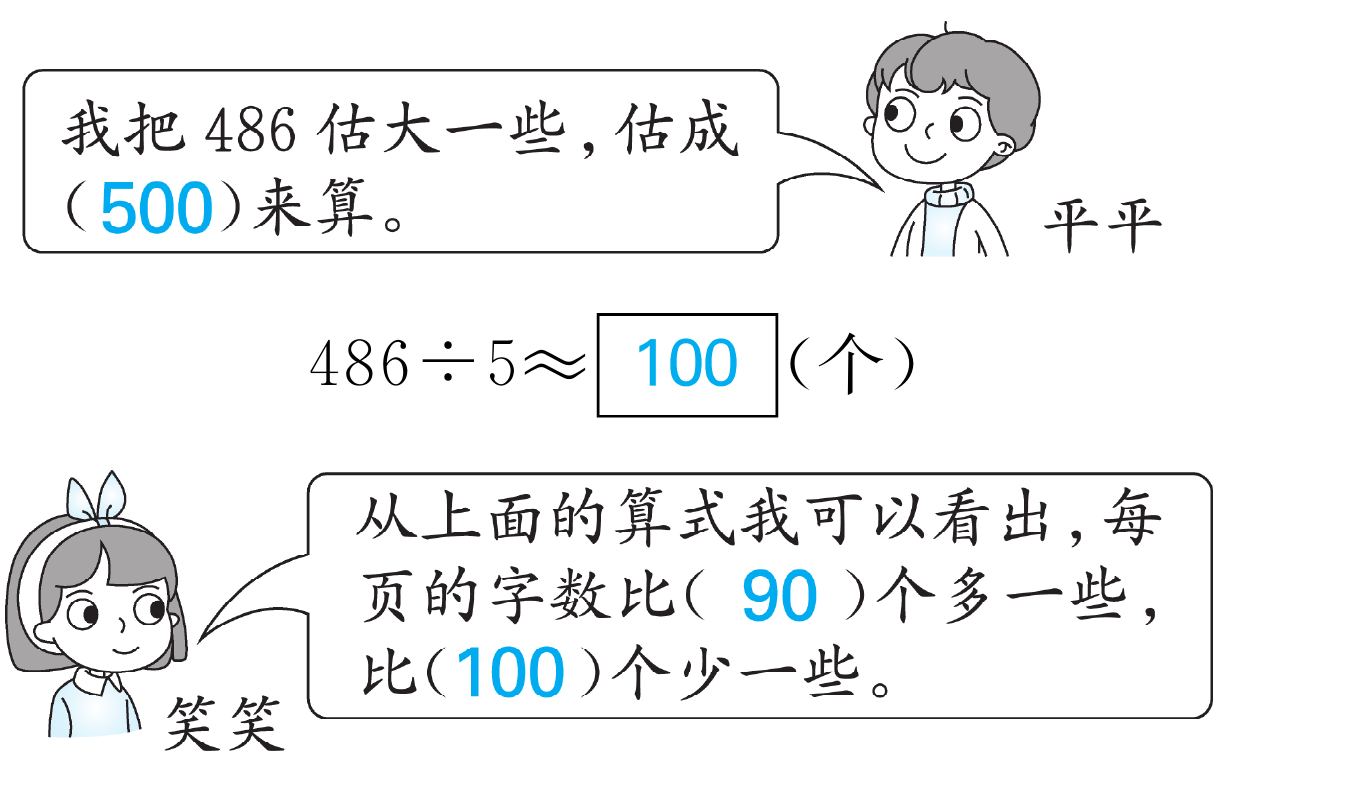 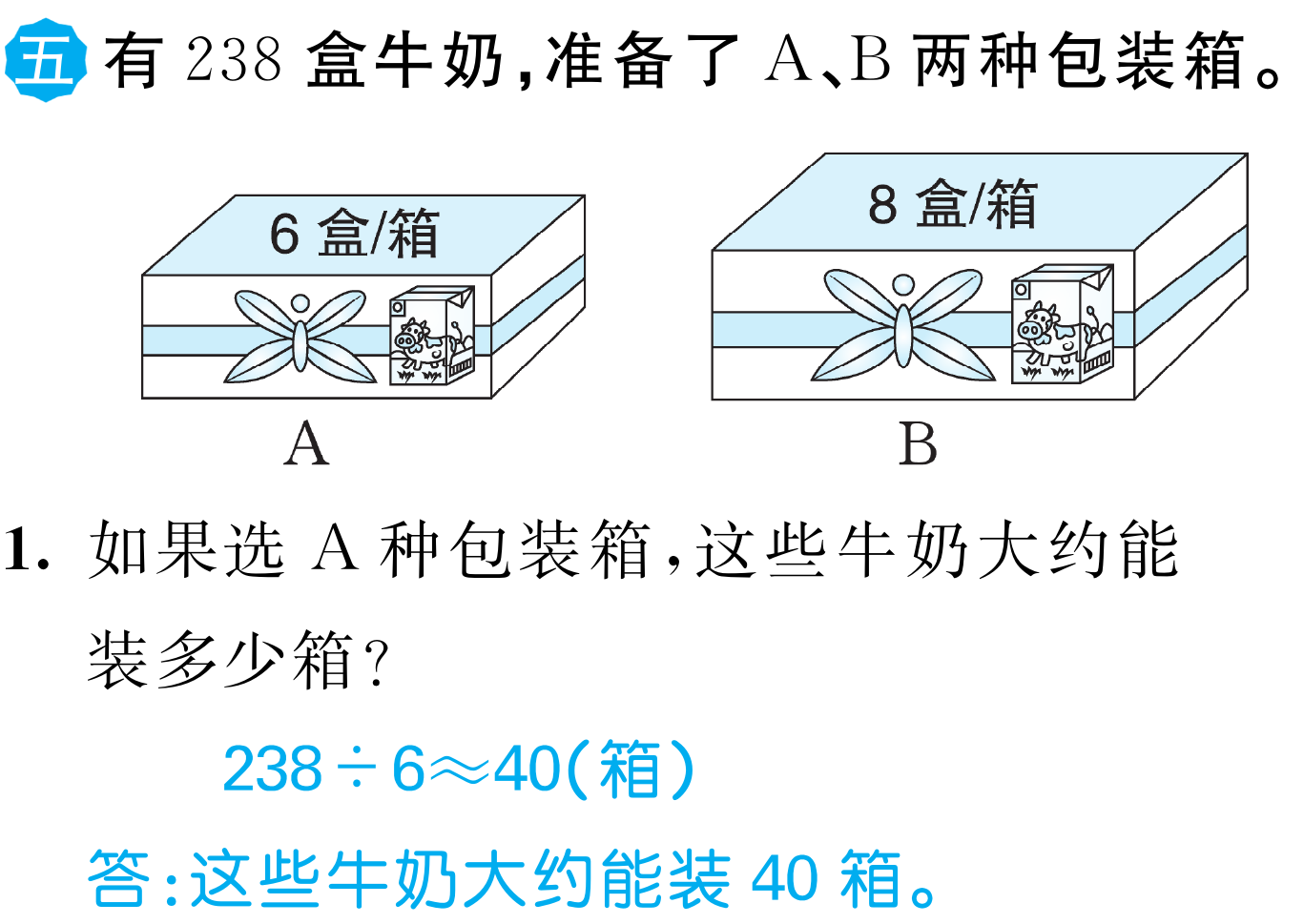 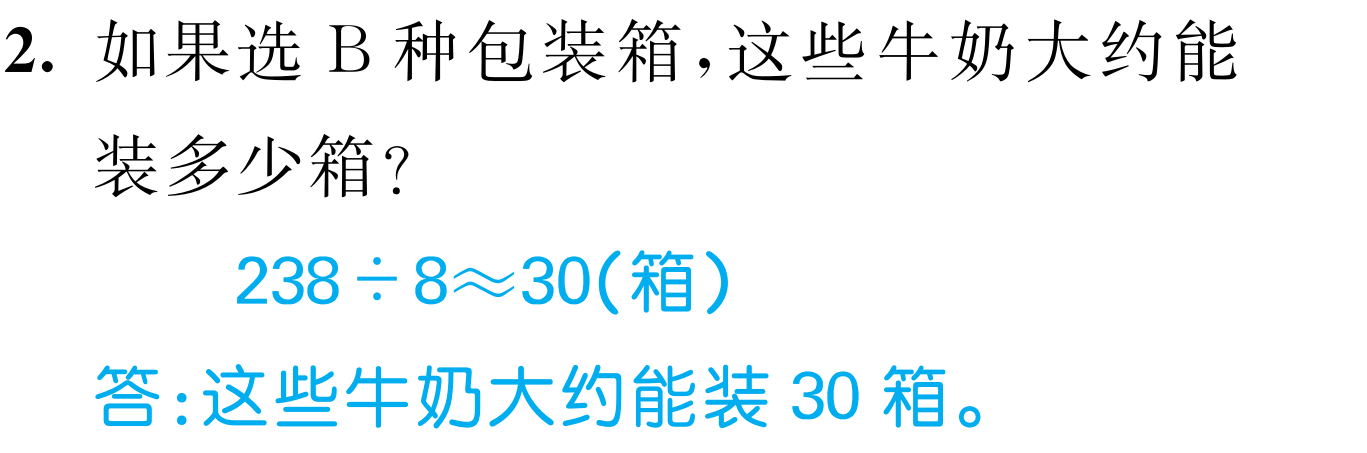 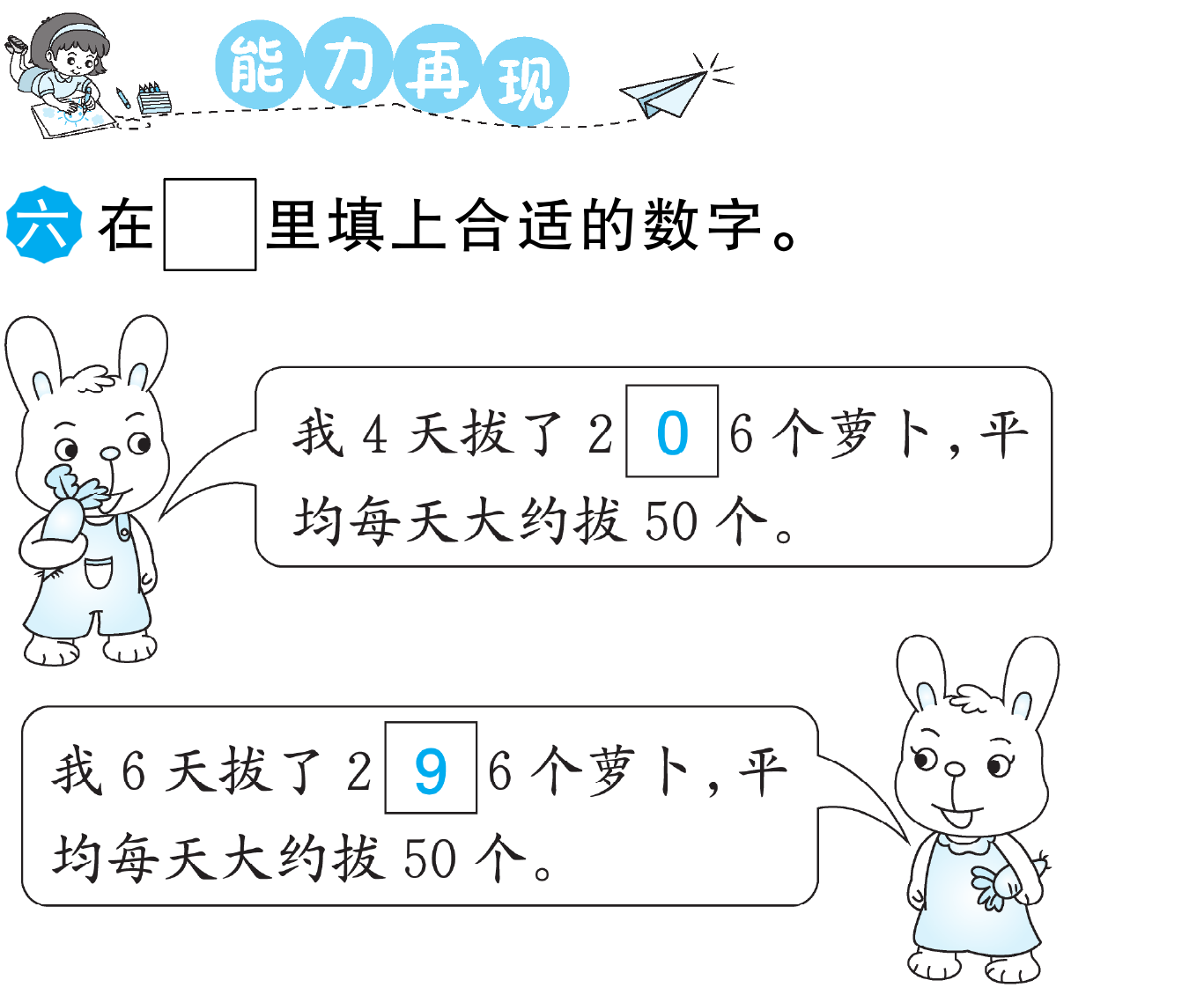 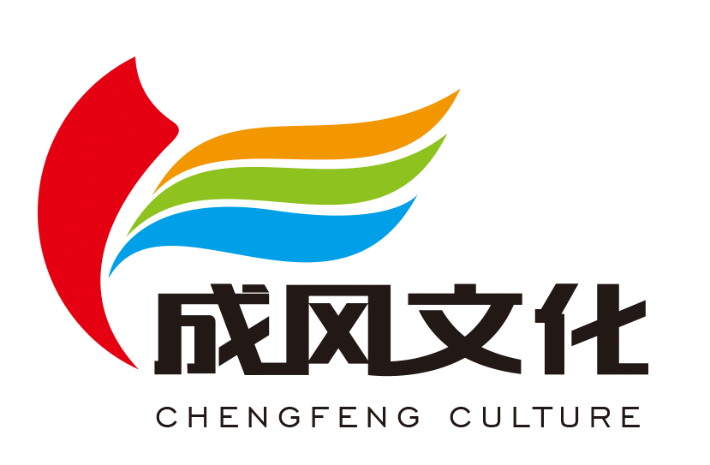 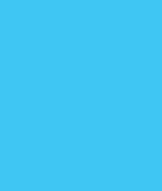 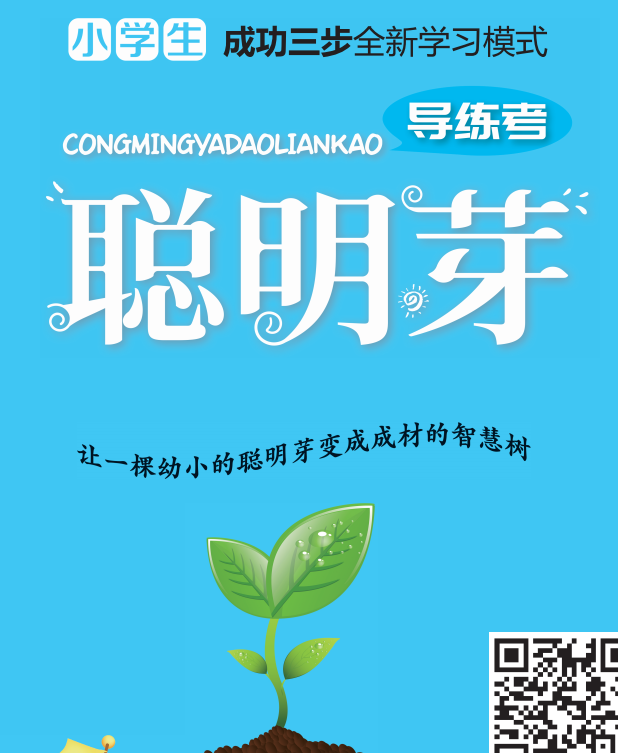 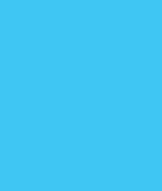 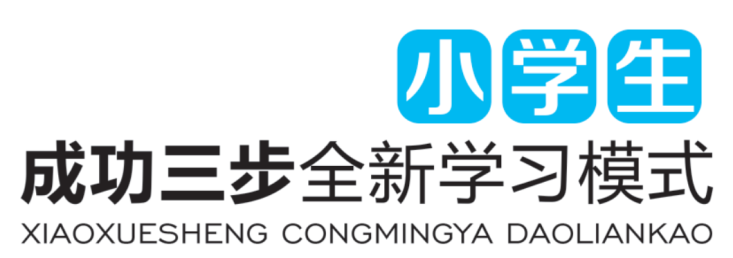 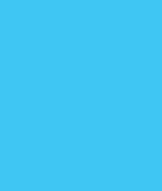 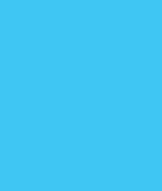